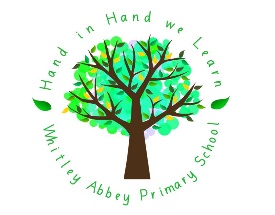 Whitley Abbey Primary School
Hand in Hand We Learn

Knowledge Organiser -  DT -   Key stage 1
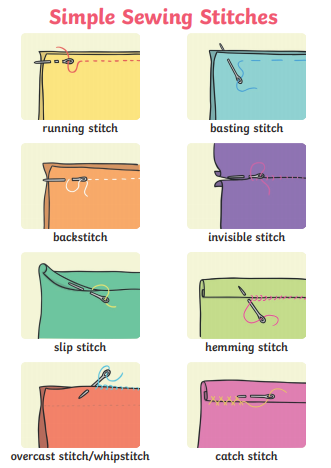 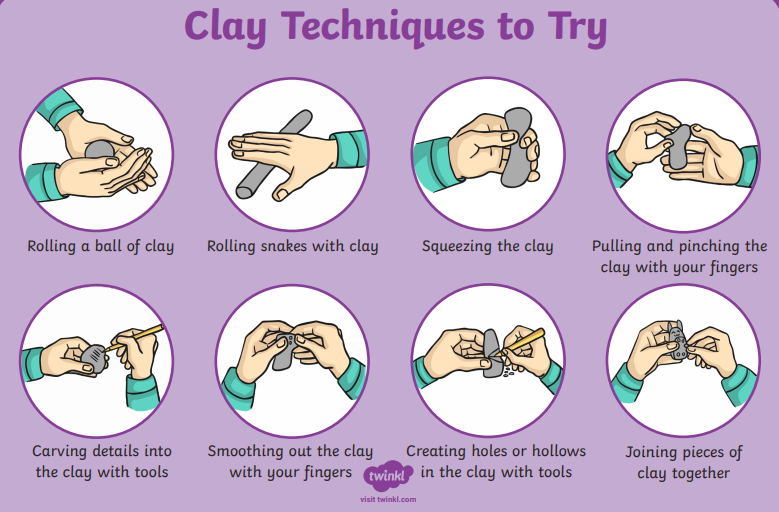 View Finder
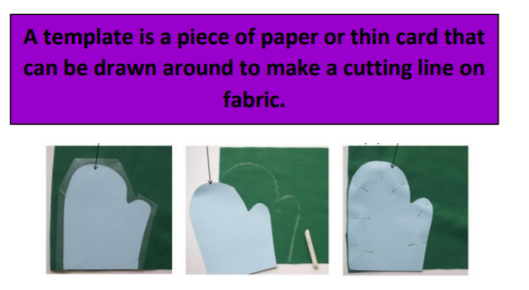 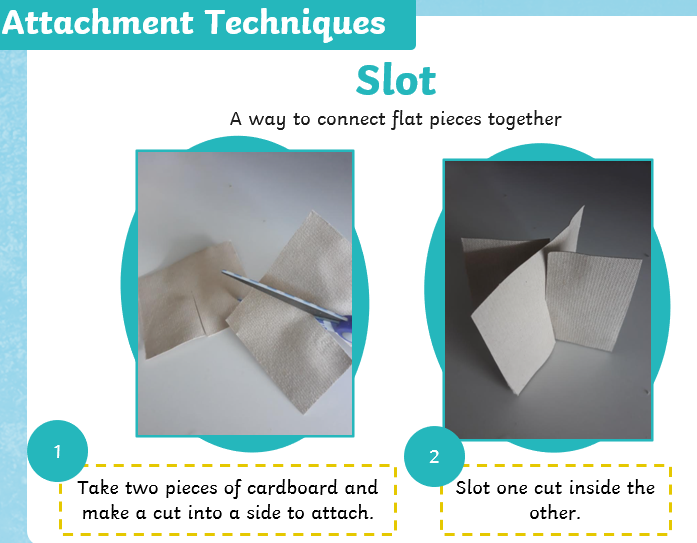 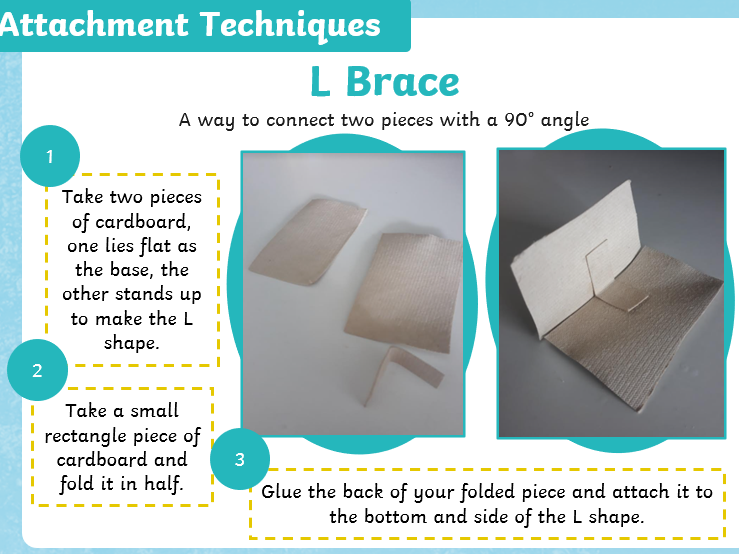 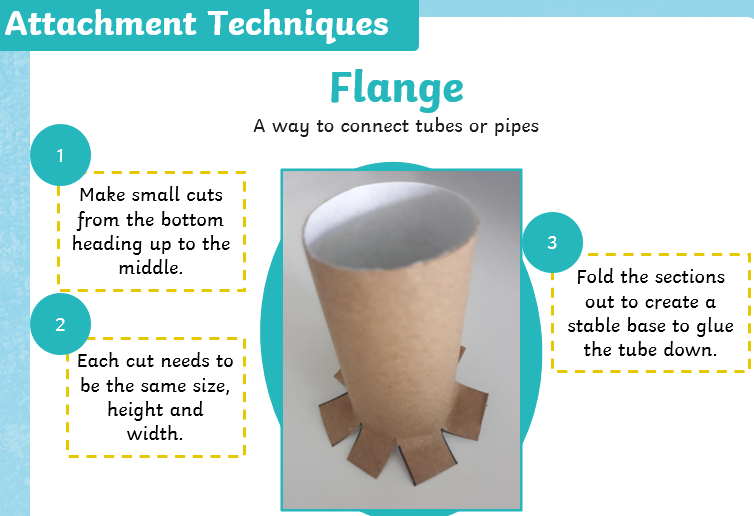 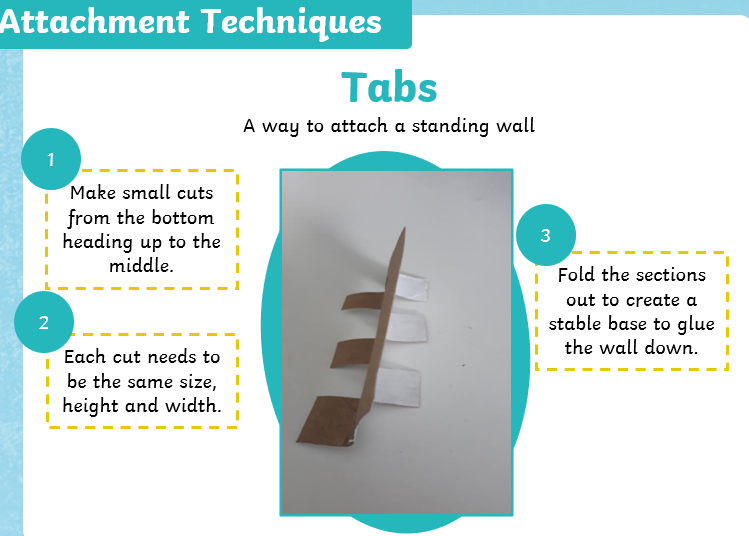 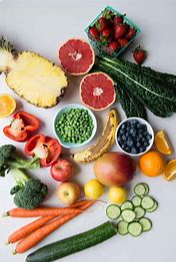 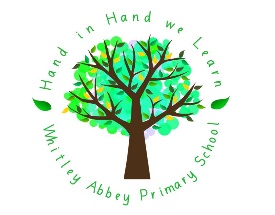 Whitley Abbey Primary School
Hand in Hand We Learn

Knowledge Organiser -  DT -   Lower Key Stage 2
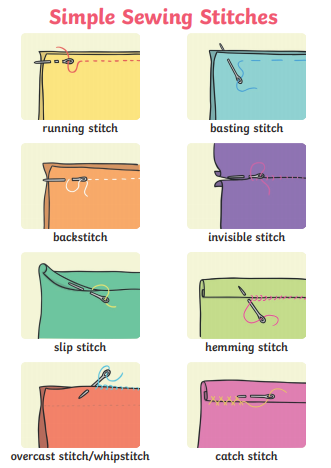 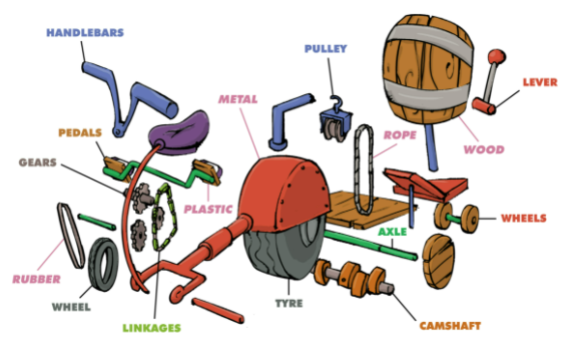 View Finder
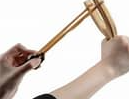 Exploded diagram
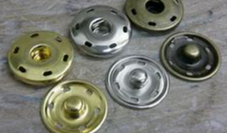 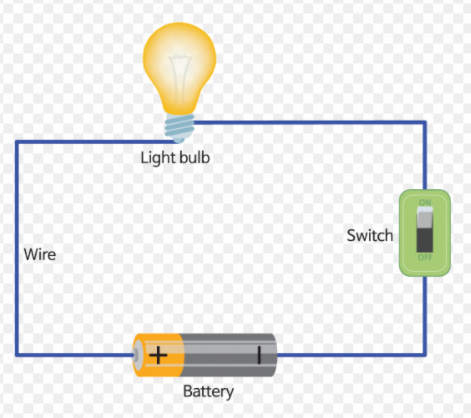 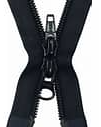 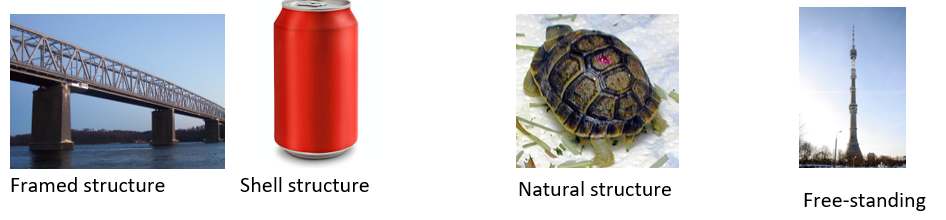 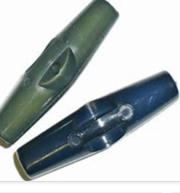 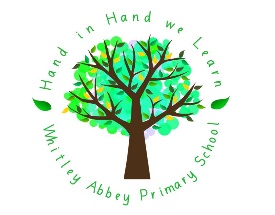 Whitley Abbey Primary School
Hand in Hand We Learn

Knowledge Organiser -  DT -  Upper  Key stage 2
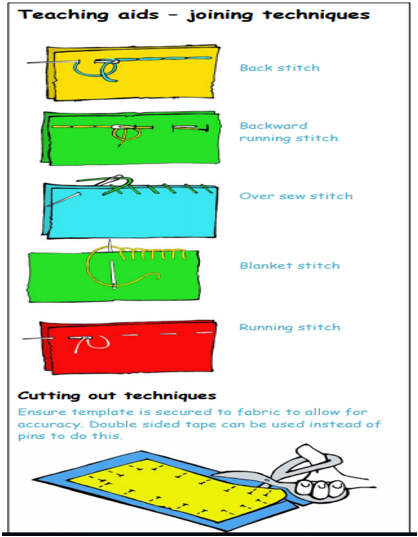 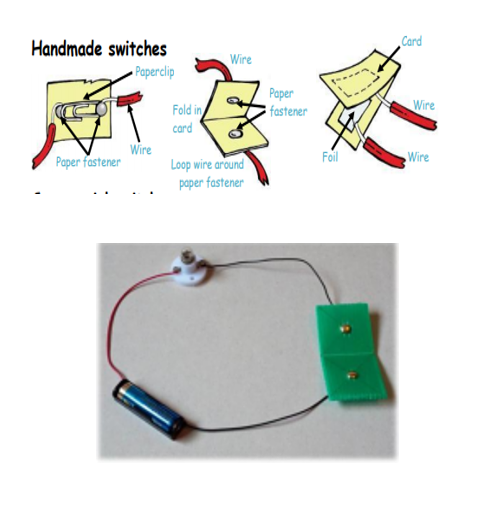 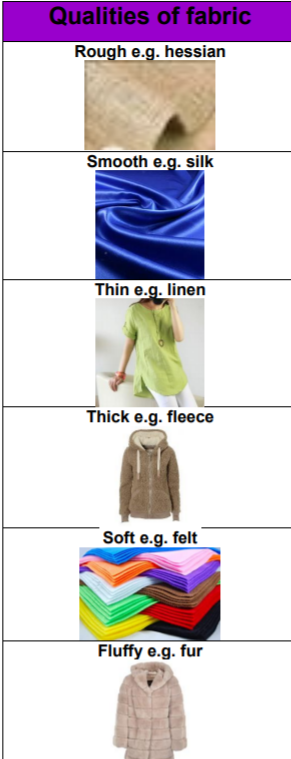 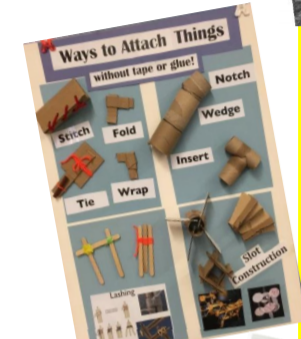 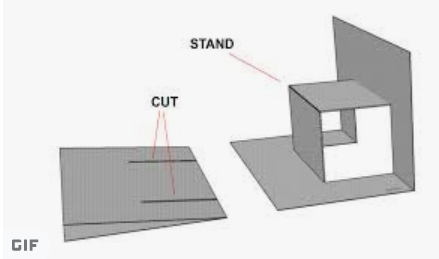 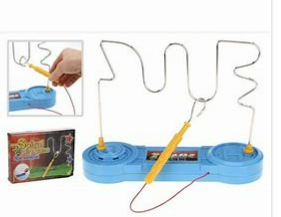